El gran desafío de aportar en  Calidad de Vida					Dra. Carolina Asela - DIGEDEP                       Jornada Nacional Calidad de Vida                                    Arica (siempre Arica) – Junio 2014
Definiciones Estratégicas MINSAL 2014 - 2018
Avanzar en la Estrategia Nacional de Salud para el cumplimiento de los Objetivos Sanitarios de la Década. 
Mejorar la Atención Primaria de Salud. 
Implementar una nueva Política de Recursos Humanos.
Plan de formación y retención de especialistas
Avanzar en estrategias comunitarias en el ámbito de las enfermedades crónicas y el adulto mayor. 
Fortalecer la Gestión y Financiamiento de la Red Asistencial Pública.
Avanzar a una red integradas de Servicios de salud RISS
Abordar integralmente la Salud Mental y la Discapacidad. 
Desarrollar un Plan Nacional de Inversiones Públicas. 
Avanzar hacia una Política Nacional de Medicamentos. 
Desarrollar un Plan Nacional de Salud Oral.
Fortalecer la participación, la equidad de género en salud y el trabajo intersectorial
2
Personal del Ministerio de Salud 2013
101.565 trabajadores, equivalentes al 47% del gobierno central (214.755 personas)
Fuente: Estadísticas de RRHH del sector público. DIPRES 2003 – 2013
3
Situación de los funcionarios Algunos datos
El 25,6% de los funcionarios del SNSS tiene un endeudamiento por encima del 15% de sus remuneraciones. 
El índice de ausentismo el 2012 era de 20 días/persona, lo que equivale a 1.863.646 días de ausentismo por licencia médica curativa, a diciembre del 2013 nos encontramos que el índice de ausentismo fue de 21,1 días/personas.
Una parte importante de estas licencias son por enfermedades que requieren tratamiento quirúrgico y no han sido resueltas.
Al corte del 31 de enero 2012 existían 2.009 funcionarios en lista de espera distribuidos en 19 especialidades del nivel terciario.
Fuente: Unidad de Calidad de Vida. DIGEDEP. 2014
4
Temas Urgentes Identificados y tratados
5
Temas en Desarrollo
6
Otros Avances
Encargado de Relaciones Laborales en 23 de los 29 Servicios de Salud.
Reuniones constantes y periódicas con todos los gremios. 
Política de Institucionalización de Relaciones Laborales.
Restructuración del Departamento de Relaciones Laborales, Género y Calidad de Vida de la DIGEDEP.
Alineamiento institucional a nivel nacional.
7
Desafíos 2014
BIENESTAR
MBIENESTAR
M$ 25.995.678.363
$ 25.995.678.363
BIENESTAR
M$ 25.995.678.363
Estrategia Nacional de Salud (ENS)
Objetivo 7: Fortalecimiento de la institucionalidad
Tema Recursos humanos
Objetivo  Condiciones laborales adecuadas
Indicador 4.4
Proporción de Servicios de Salud que han diseñado al menos un programa de mejoramiento  de calidad de vida funcionaria
Fuente: Reporte del programa de mejoramiento de la calidad de vida funcionaria
Responsable del indicador: Departamento de relaciones laborales y calidad de vida (DIGEDEP)
Observaciones: Programas diseñados al 2013 y ejecutados el 2014. Programas de ejecución local orientados a proporcionar a los equipos de salud ambientes de trabajo armónicos que faciliten su desarrollo y retención en el sistema
Concepto Calidad de vida
El concepto de calidad de vida, término relativamente nuevo, apunta a la conjunción de elementos materiales, intelectuales, sociales, familiares y perceptivos, que permiten un buen desarrollo y desempeño de las personas en la vida en general y en sus ámbitos laborales. 

Incorpora temas como vivienda, educación, acceso o bienes y servicios, ausencia de enfermedades, participación, bienestar psicológico, etc., en la medida que esta condiciones exista, podemos hablar también de capital social, es decir la participación de las personas en el proceso laboral en las mejores condiciones posibles.
Trabajo y calidad de vida
Concepto calidad de vida y trabajo
La calidad de vida en el trabajo, tiene componentes objetivos y subjetivos. Dicho en términos simples es la manera cómo las personas viven la cotidianidad en su ambiente laboral. 
1.- la situación laboral objetiva, es decir, las condiciones de trabajo en un sentido amplio, tanto las condiciones físicas como las contractuales y remuneraciones hasta sus derechos laborales
2.- Relaciones sociales que se dan tanto entre los trabajadores, como entre éstos y los empleadores. 
3.- Actitudes y los valores de los sujetos y las percepciones de satisfacción o insatisfacción que derivan de esta conjunción de factores.
Desafíos en Calidad de vida en salud
Los desafíos del Sector salud implican además un estar bien para atender bien (capacitarse, acreditarse, competir, etc.), Los equipos de salud deben estar acorde a esta nuevas perspectivas. 
La estabilidad y el trabajo en equipo, la coordinación, la comunicación y el saber algo más del otro , son elementos básicos para tener un clima laboral a la altura de la exigencia de los cambios.
El clima laboral hasta ahora no ha sido tema abordado con una política permanente. Muchas veces se ha confundido con los programas de Bienestar.
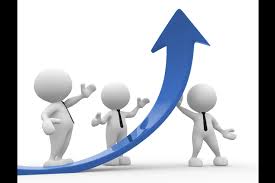 Desafíos en calidad de vida en salud
Los actuales Equipos de Salud, si bien han tenido un buen desempeño y productividad, son susceptibles de mejorar en su productividad si se logra una atmósfera laboral estimulante y acogedora.
Los indicadores de salud que históricamente son muy buenos en nuestro país, muchas veces han sido a costa de las personas que trabajan en el área. La gran cantidad de licencias médicas es una muestra de ello (abundando el stress y eventualmente depresión).
Actualmente los equipos de salud tienen la gran falencia del desconocimiento de la realidad socio-familiar de sus miembros y la influencia de este desconocimiento en el funcionamiento y cohesión del grupo.
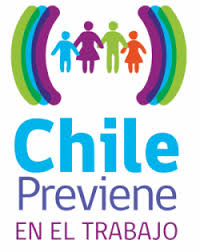 Factores asociados
Hay variables que inciden en el funcionamiento de los equipos, como por Ej. Sueldos, edad, expectativas incumplidas, etc. que quizás no se puedan modificar, pero si podemos tener una mirada distinta sobre las personas que componen éstos grupos, su calidad de trabajo y su productividad.
La calidad de la atención de los Equipos de Salud se potencia si nos sentimos acompañados por nuestros pares. Siempre en nuestros servicios ha existido demasiada presión asistencial, por tanto el actual contexto de la salud es de mucha recarga de trabajo, lo que se traduce en un desgaste permanente de sus funcionarios.
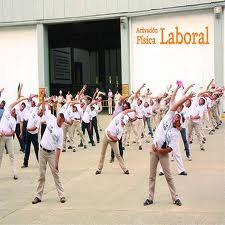 ¿soñemos un poco?
En una mirada de futuro podría imaginarse, ambientes laborales con espacios de autonomía y lugar para la creatividad. 
Comunicaciones abiertas, trasparentes y horizontales. 
Ambientes proclives a la solidaridad y al respeto a los otros. 
Un sistema promocional que permita metas individuales y colectivas de desempeño con un mayor nivel de certeza que el esfuerzo será reconocido y recompensado.  
Un entorno laboral que promueva los intercambios enriquecedores hacia la comunidad laboral y que le devuelva al trabajo, su sentido creador como parte de la condición humana.
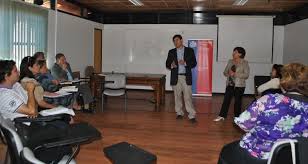